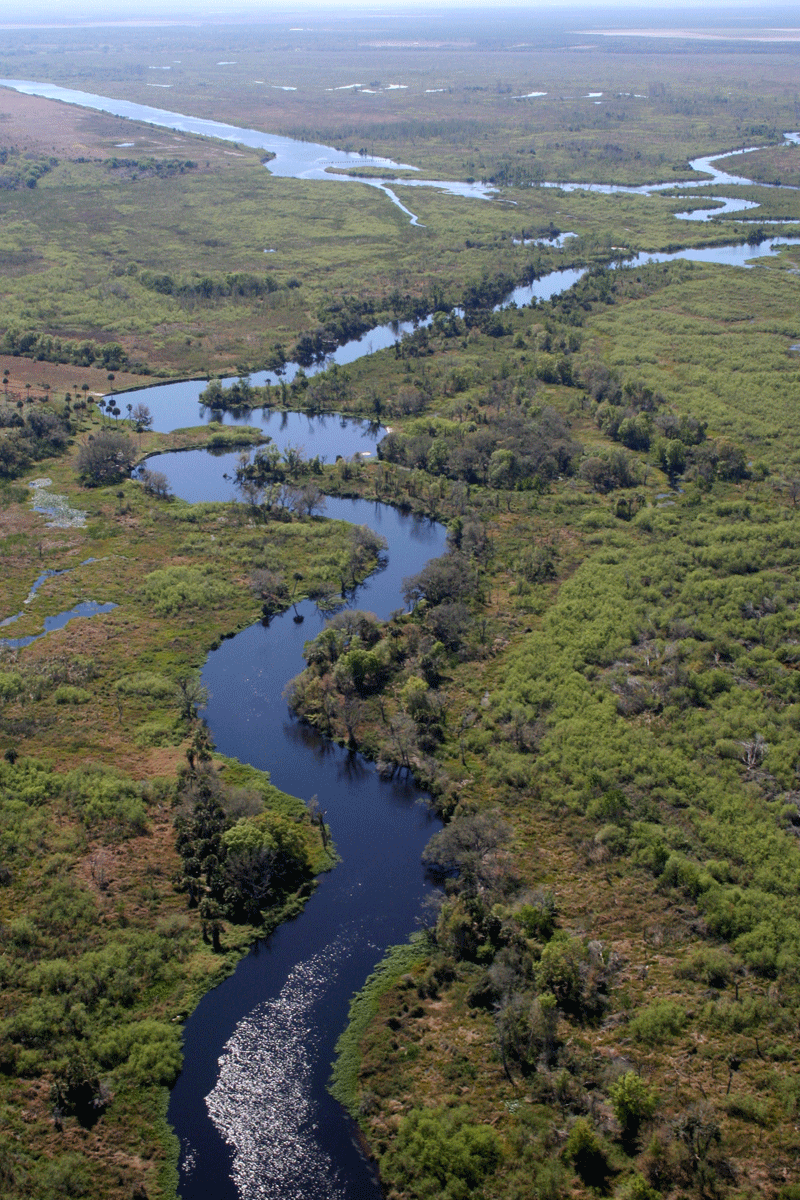 Geomorphology – riversm1: drainage systems
Geography grade 12 © j. rich 2021
The big picture
Geomorphology is about forces and processes shaping earth’s surface
Moving water (e.g. rivers) is a very powerful force
Understanding rivers helps us manage them for good
The changing nature of rivers is a powerful analogy of our own journey of development and spiritual growth
How this course works
Detailed text and notes on the wiki (https://www.lifebridgeschool.co.za/wiki/index.php?title=Geomorphology_-_Rivers)
Summary in lesson size units by PowerPoint (like this one)
Additional media links in the wiki text
Reinforcement activities  (assignments) in hard copy and on blog
Formal course test at end of course
Course overview
Importance of studying rivers
Streams matter because they:
Carry most water from land to sea – key part of watercycle
Carry tons of sediment – key to producing sedimentary rocks.
Carry dissolved ions into oceans - make the sea salty.
Major part of the erosional process.
Source of water, waste disposal, and transportation for human population. 
Flooding is a natural disaster

ACTIVITY 1
DEFINING A STREAM
A stream is a body of water that:
carries rock particles and dissolved ions 
flows downslope along a clearly defined path or channel.
and may vary greatly in width
GROUNDWATER AND RUNOFF
KEY CONCEPTS RELATED TO STREAM ORIGIN
Surface runoff
Percolation
Saturation 
Saturation zone
Aerated soil
Ground water
ACTIVITY 2
Water table 
Sub-surface runoff
Base flow
Perched water table
Spring
Dry and wet season water tables
DRAINAGE BASIN – KEY CONCEPTS
CATCHMENT AREA AND WATERSHED
Catchment area is the  land  on which  precipitation runs off into a river. It is the entire area that feeds into a particular river
Watershed is the boundary between catchment areas, usually in the form of mountains or high ground
Types of rivers